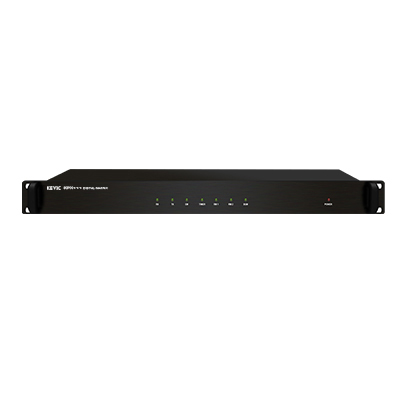 KPX111
DIGITAL MATRIX
- KDP116과 연동하여 16원화 시스템 운용
- 디지 링크가 있어 GUI 통한 음원 소스 제어
- 고성능의 CPU 사용으로 안정적인 동작 및 제어
- BGM < RM2 < RM1 < TIMER < EM 우선순위 방송 제어
음원소스 제어방식		: DIGI LINK III or NEC FORMAT
음원소스 제어채널		: 1CH
통신방식 / 속도		: RS-232 / 38,400bps
사용 전원			: DC 24V / 200mA
외형 규격(W x H x D) 		: 482 x 44 x 350mm
무게			: 2.7kg